Novelle
- Å skrive en novelle…
Kjennetegn på novelle
Forholdsvis kort fortelling 
Få personer og kort tidsrom
I en novelle kan mye være bare antydet
Bare det viktigste er med
Ofte en overraskende slutt
[Speaker Notes: Skildrer gjerne enkelthendelser eller små klipp fra en persons liv]
«Å skrive en novelle»
Tema; du kan f.eks. skrive en spennende historie med mye dramatikk, men egentlig handler novellen din kanskje om kjærlighet og sjalusi
Symbol; en gjenstand, en person, et tegn eller en handling 
    som representerer mer enn bare seg selv
http://ressurssidene.pedit.no/web/PageND.aspx?id=99470
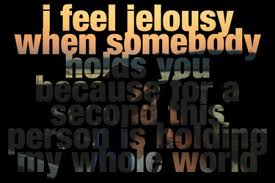 [Speaker Notes: Fordi novellen skal være kort, må forfatteren «skrelle» bort det som er unødvendig. Derfor blir opplysningene som står igjen, enda mer betydningsfulle]
«Å skrive novelle»
Som personene i andre typer fortellinger, opplever også hoved-personen i novella et problem eller en konflikt. 
I mange noveller bygges spenninga opp mot et høydepunkt på slutten.
 Dette høydepunktet er ofte samtidig et vendepunkt der konflikten eller problemet får ei overraskende og uventa løsning.
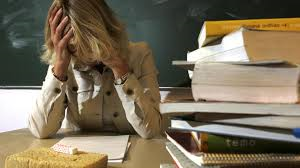 Å skrive novelle
Allikevel, ikke alle novelleforfattere følger det tradisjonelle mønsteret når de skriver. 
Vi finner ikke alltid en klar spenningskurve,  noen ganger får vi presentert en konflikt som ulmer under overflata og som ikke finner noen løsning.
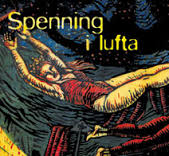 Kilder:
Tekst:
 Basisboka, Norsk digital læringsarena, Norsksidene.no

Bilder:
Jannikeharsvik.blogg.no
M.db.no
www.musikkspill-lopper.no